Katic J, Borovac JA
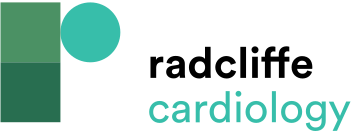 Treatment Pathway for Resistant Left Atrial/Left Atrial Appendage Thrombus
Citation: Cardiac Failure Review 2023;9:e05.
https://doi.org/10.15420/cfr.2022.28
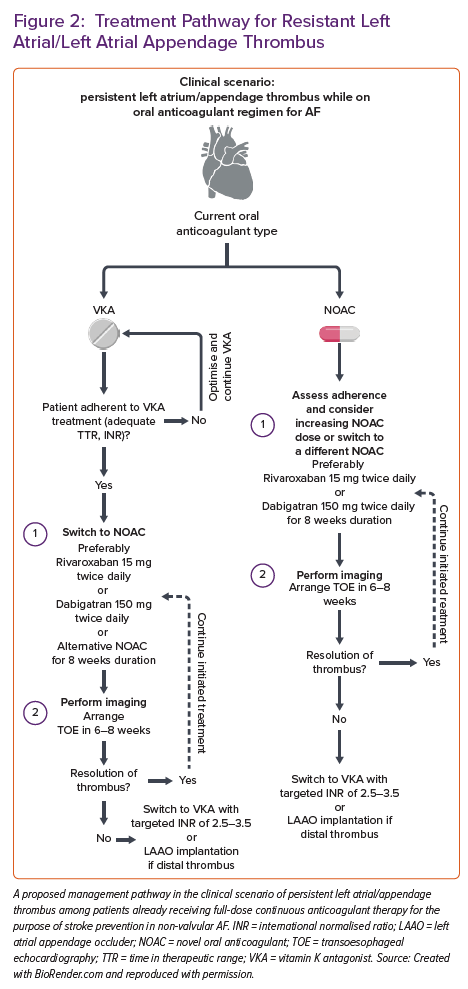